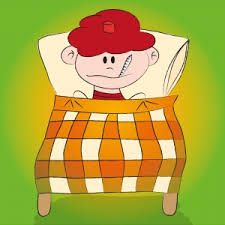 A lázcsillapítás rejtelmei
Születés Hete Vác
Dr. Marton Anita
Házi gyermekorvos
Mit tegyek ha lázas a gyermekem?
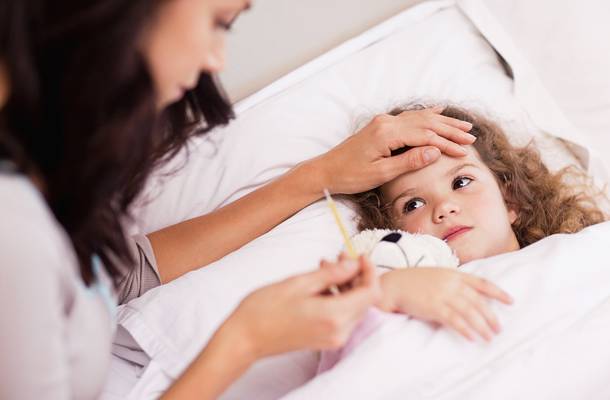 Mit kell tudni a lázról?
Mindig kísérő tünet
Szervezet védekezéseként hasznos is lehet
Sokszor aggasztó és aggodalomra ad okot
Fokozott folyadékveszteséggel jár
Életkortól függően kell a lázat értékelni
Mikor beszélünk lázról?
Hónaljban:
-36-37 normális
-37-38 hőemelkedés
-38-39 mérsékelt láz
-39-40,5 magas láz
40, 5 felett igen magas láz
Mikor beszélünk lázról?
Végbélben:
-36,5-37,5 normális
-37,5-38,5 hőemelkedés
-38,5-39,5 mérsékelt láz
-39,5-41 magas láz
41 felett igen magas láz
A valós hőmérséklet végbél-0,5 fok!!!!
Mely életkorban kell azonnal orvoshoz fordulni?
Újszülött kor
3 hónapos kor vagy ez alatt már  hőemelkedés is orvosi vizsgálatot igényel
3-6 hónapos kor között 39 fok vagy e feletti hőmérséklet
Lázgörcs bármely életkorban
Hogyan tudunk hőmérsékletet mérni?
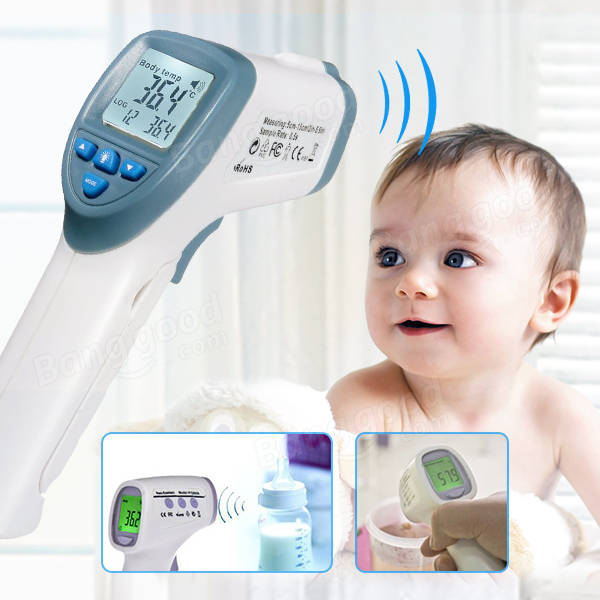 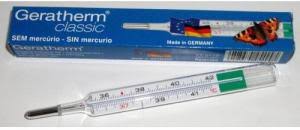 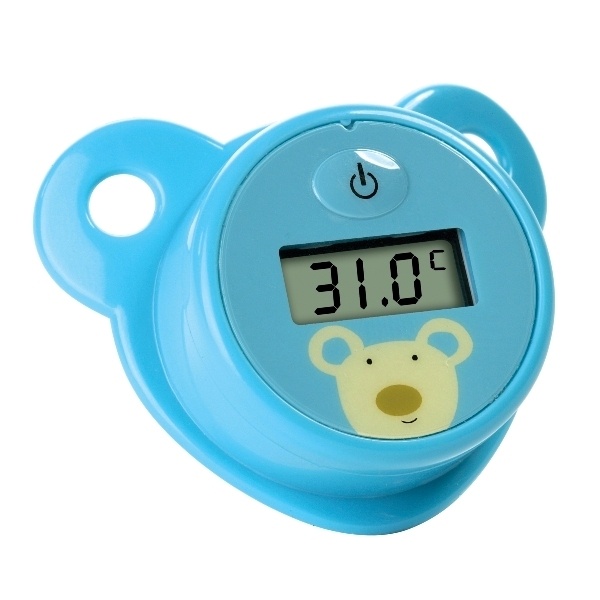 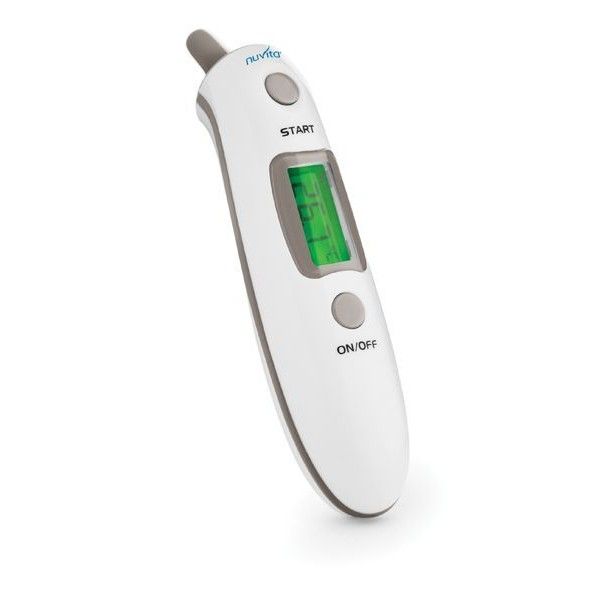 Mi a hiba a képen?
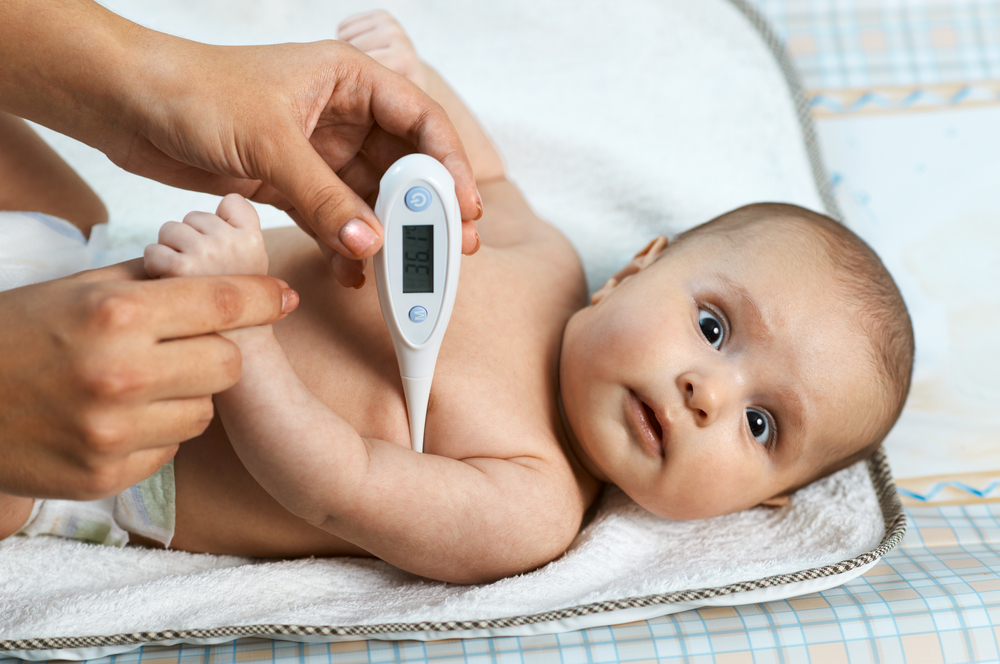 Helyes lázmérési technikák…
Általában elmondható, hogy 3 éves kor alatt a végbélben mért hőmérséklet adja meg legjobban a valós maghőmérsékletet
Hónaljban
Szájban
Fülben( vigyázat fülgyulladás)
Bőr
Hogyan csillapítsunk lázat?
Gyógyszeresen 
	Ibuprofen, paracetamol, aminophenazon, metamizol, diclofenac, szalicilátok

	Fizikális úton
	hűtőfürdő, folyadék, ruha lazítása
Milyen gyógyszerekről beszéltem?
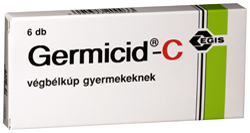 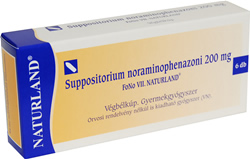 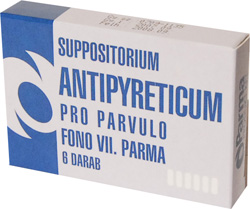 Milyen gyógyszerekről beszéltem?
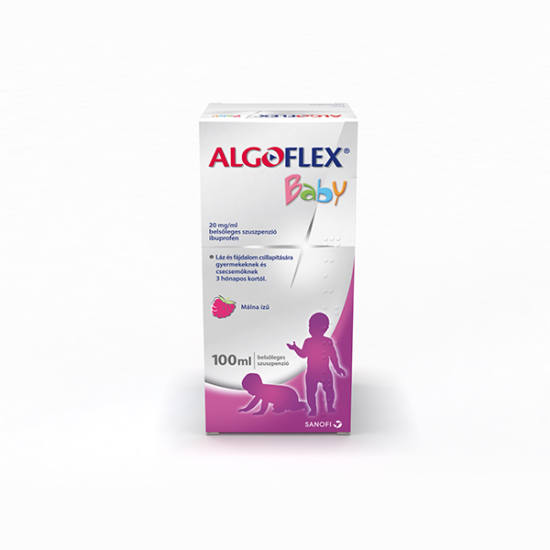 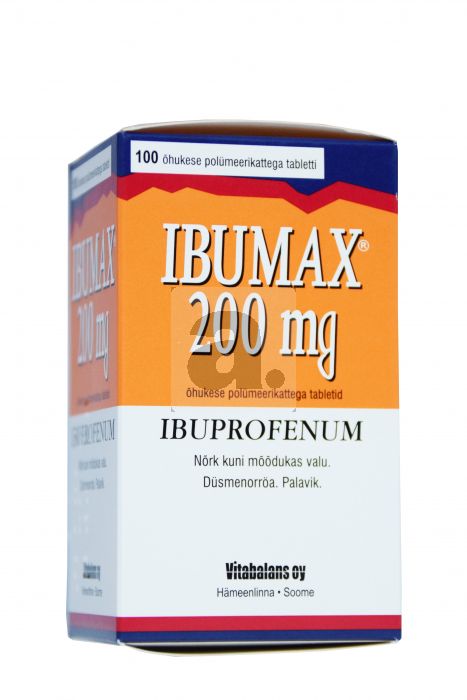 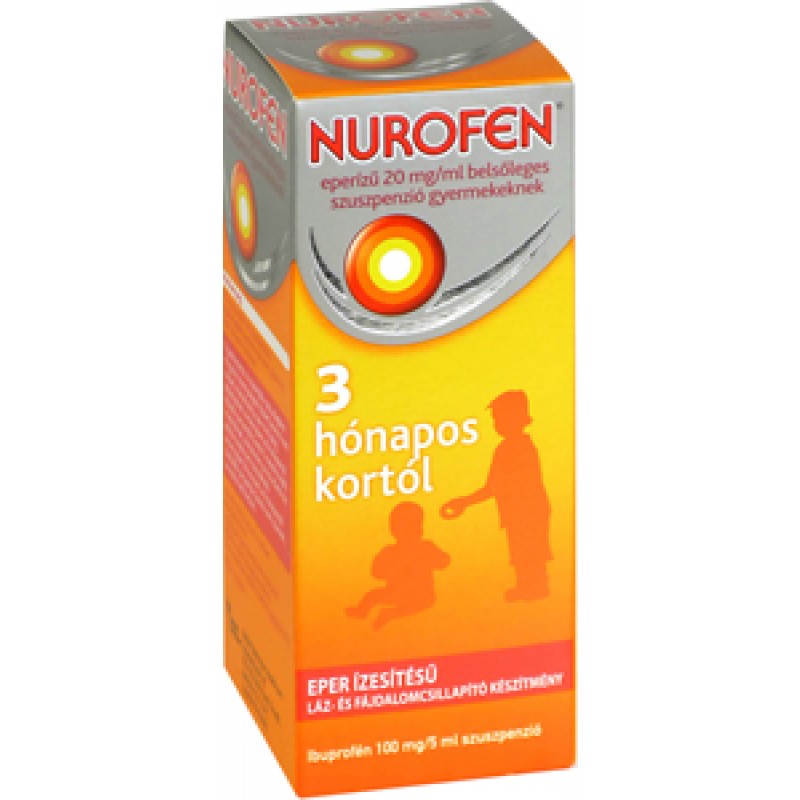 Milyen gyógyszerekről beszéltem?
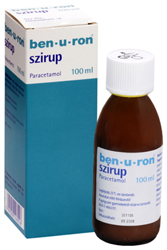 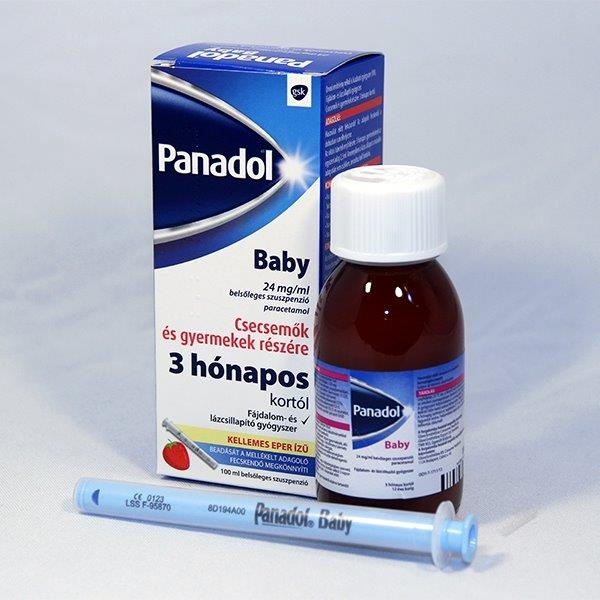 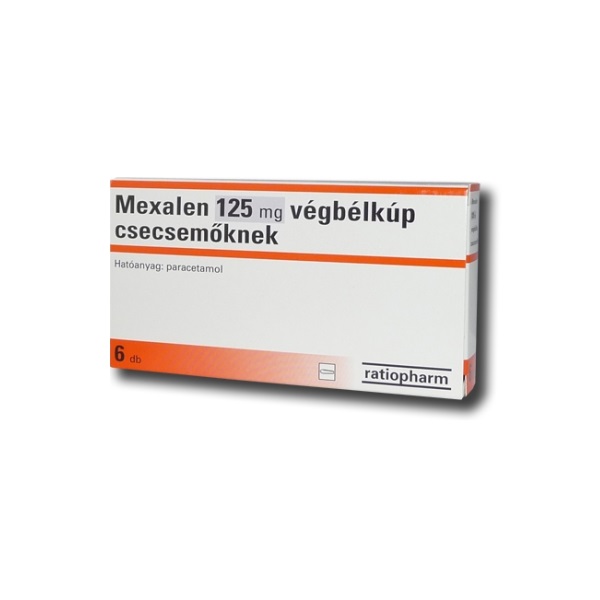 Milyen gyógyszerekről beszéltem?
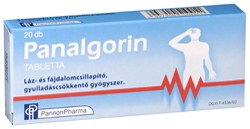 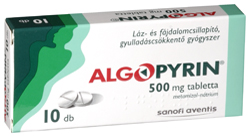 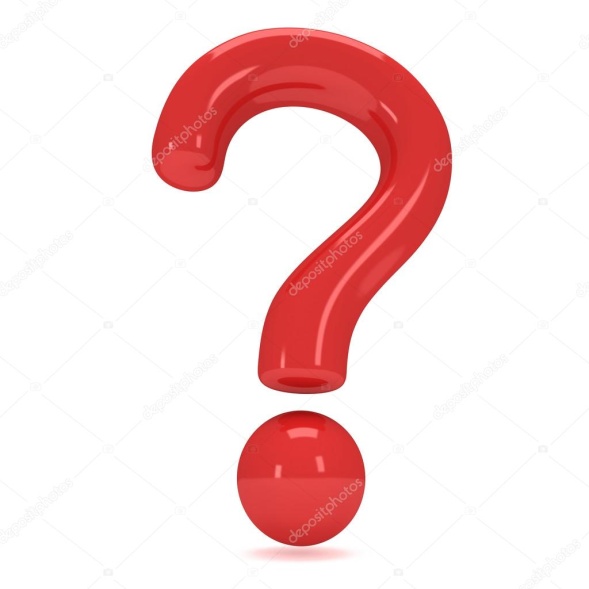 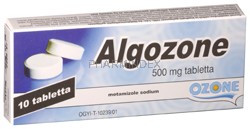 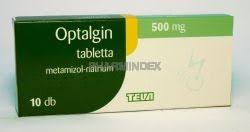 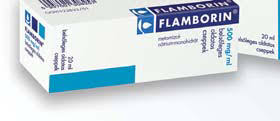 Milyen gyógyszerekről beszéltem?
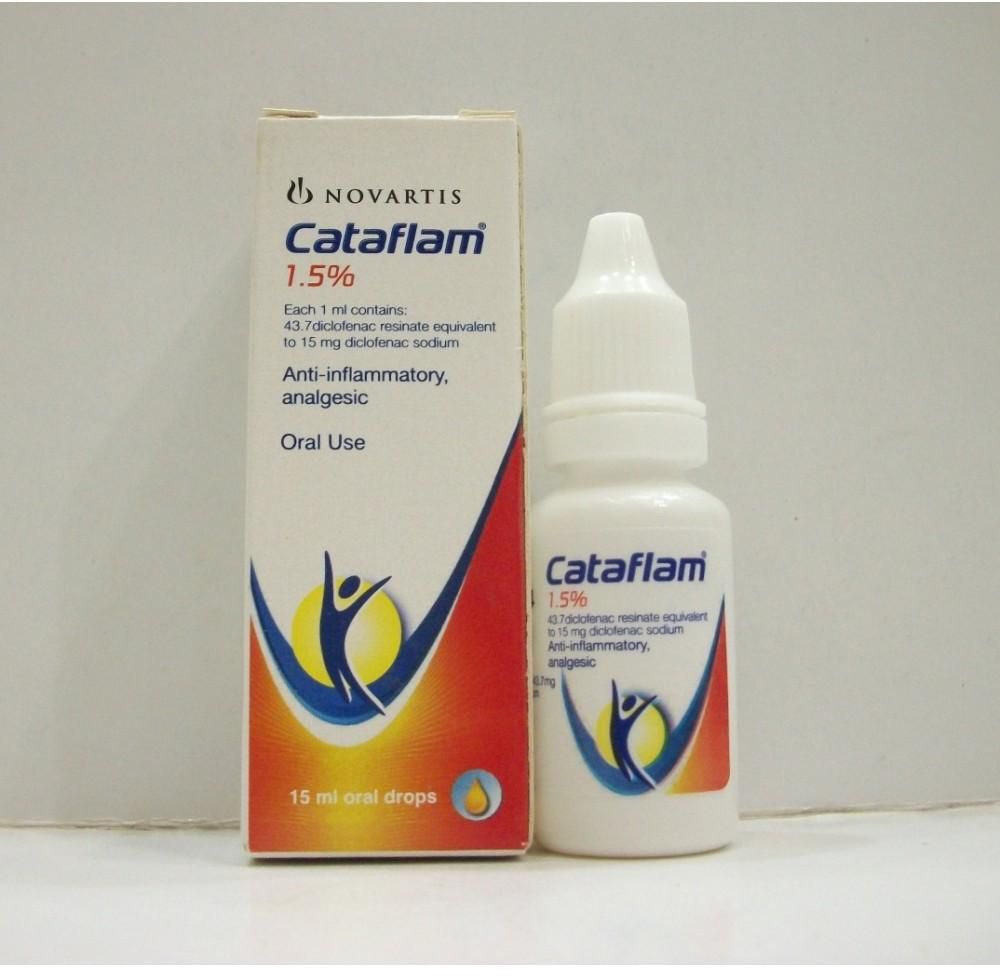 Milyen gyógyszerekről beszéltem?
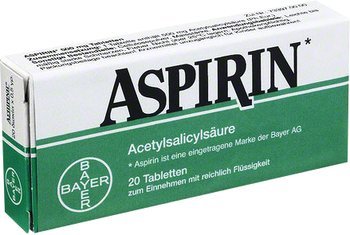 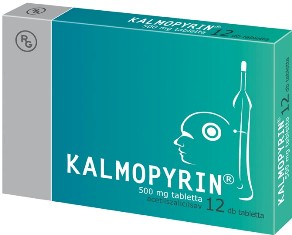 Mi az a Reye szindróma?
Hirtelen kialakuló, súlyos tünet együttes
Hányás, láz, nyugtalanság, ingerlékenység
Máj és agykárosodás
Vírusbetegségeknél alkalmazott szalicilátok adásánál figyelték meg
Szalicilátot 14 éves kor előtt NE!
Hogyan adagoljam a gyógyszert?
Gyógyszer leiratban megfelelően…
Orvos utasítása szerint…
Gyógyszer hatóanyagát figyelembe véve…
Gyermek állapota alapján….
Gyermek életkora alapján….
Hogyan adagoljam a gyógyszert?
Általánosságban:
Ibuprofen 6 óránként max 3x naponta

Paracetamol 4 óránként max 4x naponta

Diclofenac 6-8 óránként max 3x naponta
Hogyan adagoljam a gyógyszert?
Általánosságban:
Aminophenazon 6 óránként max 3x naponta

Metamizol 6 óránként max 3x naponta

Szalicilát 6 óránként max 3x naponta
Mi történik ha nem érem el a kívánt hatást?
Gyógyszeres terápia változtatása

Fizikális módszerrel való kiegészítés

Figyelem mindig a hatóanyagot vegyük figyelembe ne a gyógyszer fantázianevét!!!!!
Hogy csináljam a hűtőfürdőt?
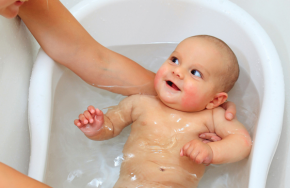 Mire figyeljek még a lázcsillapítás mellett?
Közérzet javítása legyen a cél…
Ágynyugalom, pihenés, bő folyadékfogyasztás
Figyelni a kiszáradás jeleit
Egyéb tünetek megfigyelése
Üvegpohár teszt!!!
3 napos láz esetén már mindenképpen fordulj orvoshoz
Láznapló vezetése
Üvegpohár teszt
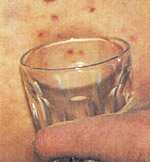 Mi az a lázgörcs?
Hirtelen kialakuló ijesztő görcsös roham
Gyermek kontaktusba nem vonható
Végtagjai megfeszülnek, ránganak
Szemei fennakadnak, egy pontra fixálnak
Légzése nehezített, ajka ellilulhat
Már ms-től percekig is tarthat
Mi a teendő lázgörcs esetén?
Gyermeket oldalára fordítani
Biztonságossá tenni körülötte a környezetet
Szájába semmit sem szabad tenni
Mentőt hívni
Orvossal konzultálni
Minden jó ha vége jó…..
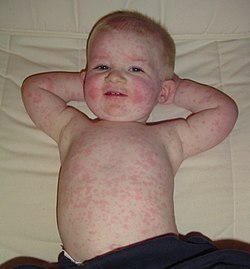 Köszönöm szépen a figyelmet
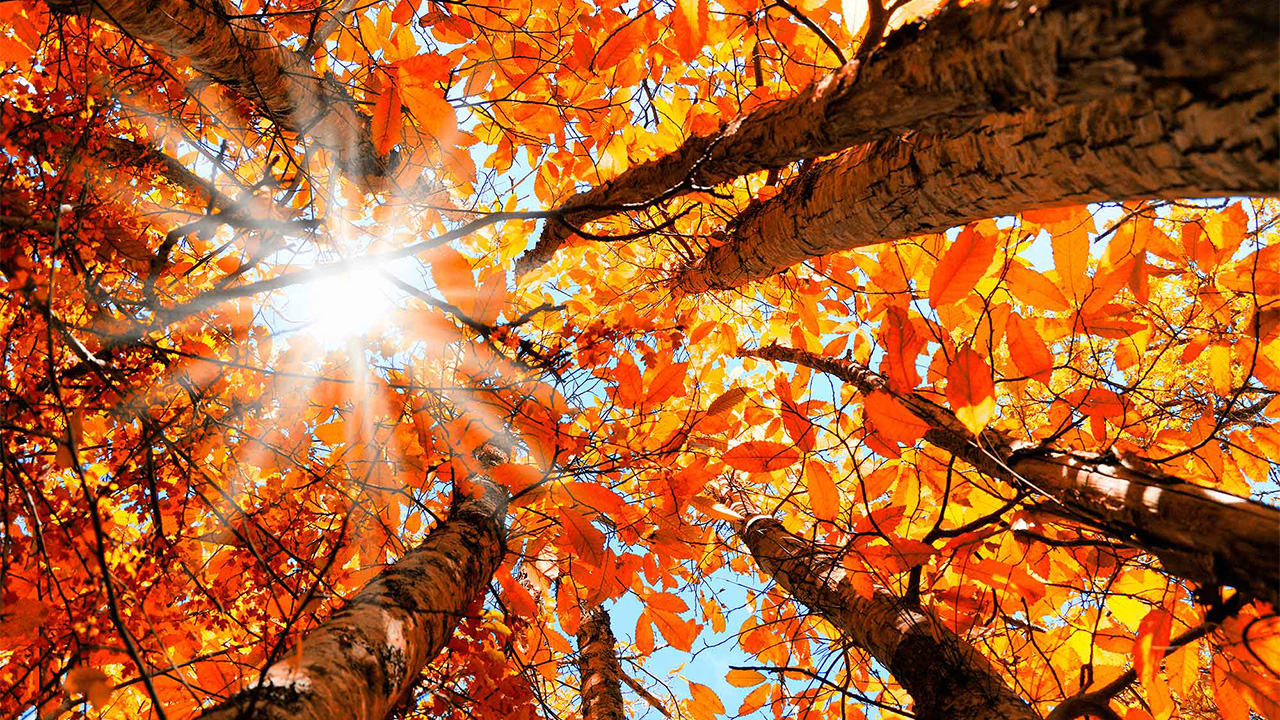